Autonomous Underwater Vehicle:
Final Presentation

Group 18
Victoria Jefferson	  Reece Spencer
Andy Jeanthenor	  Yanira Torres
Kevin Miles             Tadamitsu Byrne
1
Project Overview
Autonomous Underwater Vehicle Competition
Competing in TRANSDEC Anechoic Pool, CA in July 2011

Competition Overview
AUV will complete tasks underwater
15 minute time limit per run
6 underwater tasks
Graded on completion of tasks as well as team design
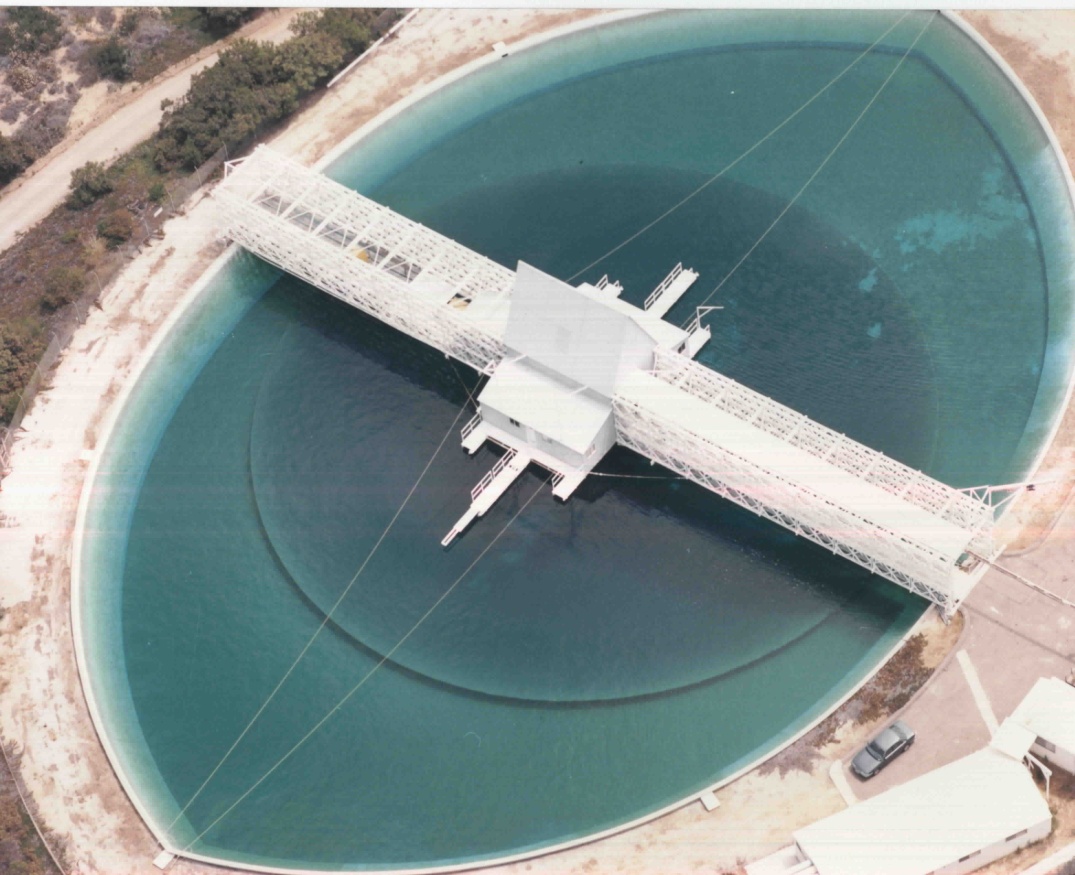 2
Preliminary Rules
Theme: RoboLove
Tasks
Validation gate
Orange Path
Buoys
Love Lane
Marker Dropper or Torpedo
Acoustic Pinger and rescue
Surface in octagon
Weight and size constraints
Must weigh under 110 pounds (Our AUV: appox. 50 lbs.)
6ft long, 3ft wide, 3ft high (Our AUV: 2.5 x 2.0 x 0.75 ft)
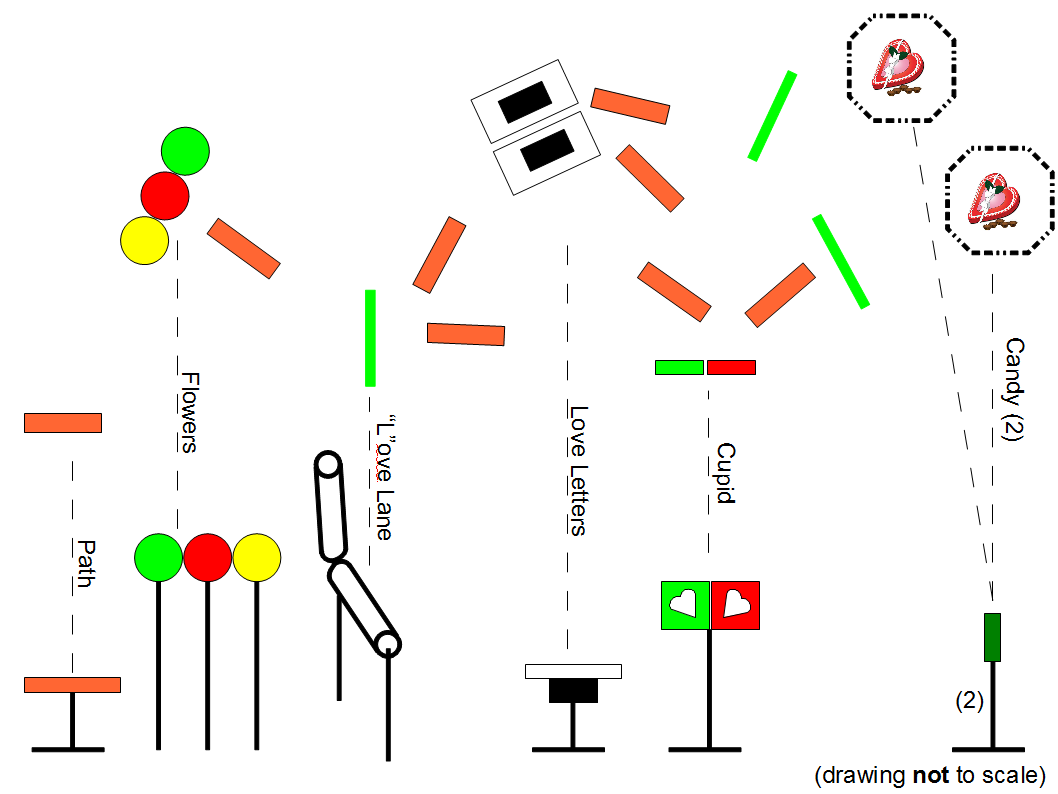 3
Tad Bryne
4
Frame Overview
80/20 Extruded Aluminum
Can easily adjust and move every component
Corrosion resistant
Design from previous year was pretty, but very difficult to adjust and manufacture
Shape is negligible at low speeds
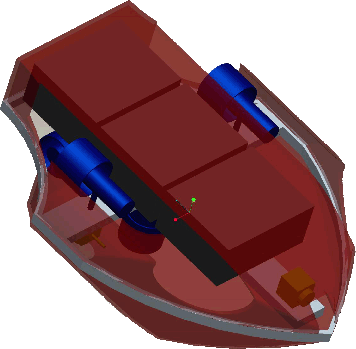 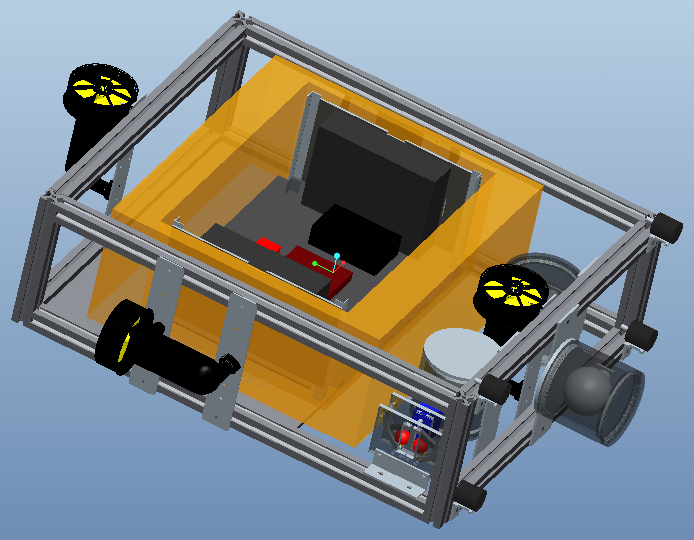 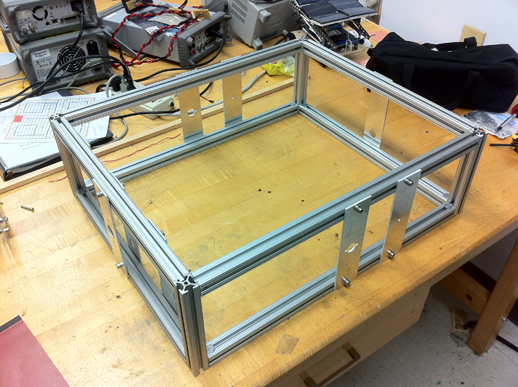 5
Hull Overview
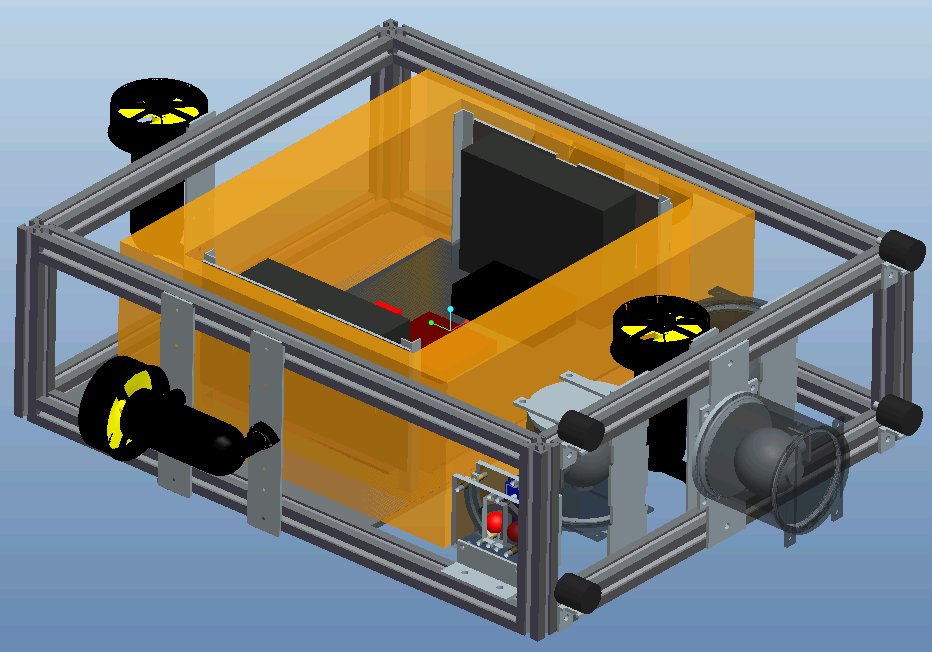 Hull consists of a watertight Pelican Box (1450 Model)
Purchasing Pelican Box is more simple than designing watertight housing and is also inexpensive 
Hull will house all onboard electronics
Box size was chosen based on size of batteries and onboard electronic components
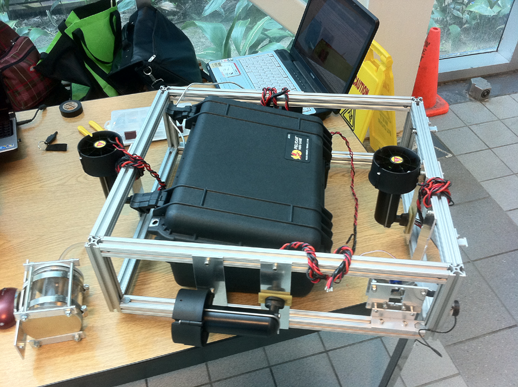 6
Marker Dropper
Marker must be dropped in a box on the pool floor
Utilize Traxxas 2056 waterproof servomotor that will rotate arm to release markers
This method was chosen because due to simplicity and low cost – used scrap aluminum from machine shop
First design used electromagnets and was more complex
The device successfully dropped both balls on command
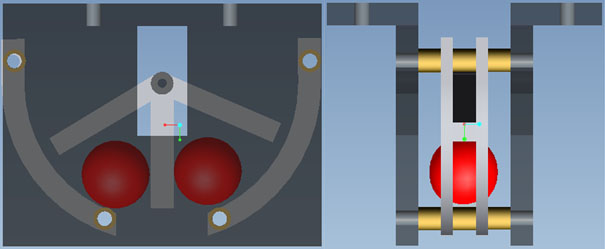 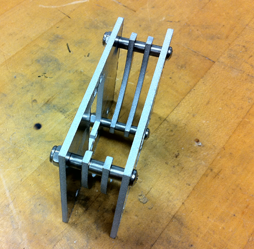 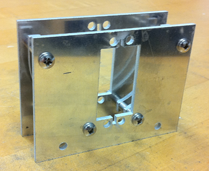 7
Reece Spencer
8
Camera Housing Design
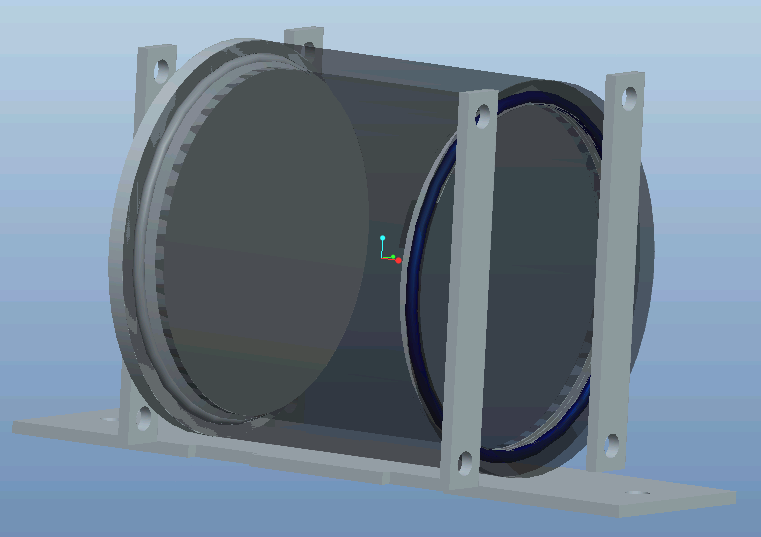 Original design involved large diameter PVC pipe and metal latches
PVC was too thin and metal latches were too large
Final design uses acrylic and aluminum shell with acrylic viewing lens
Homemade clamps compress O-rings and keep housing water-tight
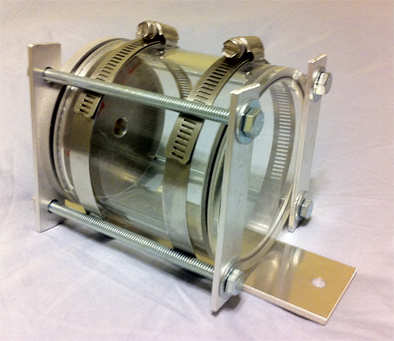 9
Waterproofing Methods
The first method proposed was to use SubConn or Fischer pre-made connectors – very expensive, but easy
Alternative method 1: Connect pelican box and camera housing using vinyl tubing
Method 2: A combination of vinyl tubing and epoxy
Final solution:
Camera Housing: Method 1
Hydrophones/servo: Method 2
Thrusters: SubConn connectors
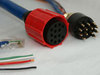 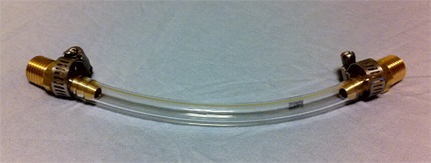 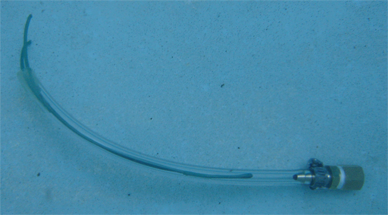 10
In-water Testing
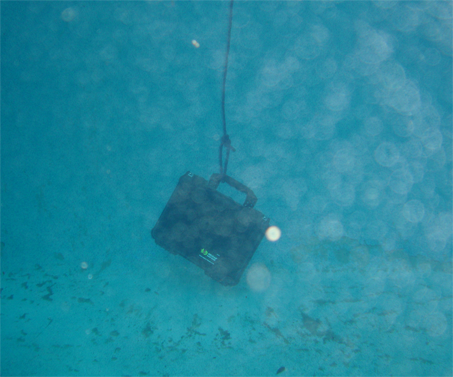 The buoyant force of the Pelican Box was +35 lbs
The camera housing was approximately neutral without camera
No leaks penetrated either container after 15 minutes at a depth of 10 ft
Lead weights and sealed PVC pipes will be attached to the frame to make the AUV neutrally buoyant
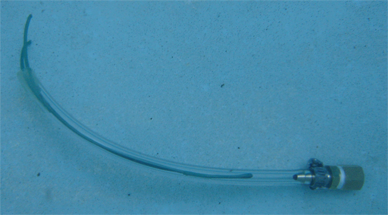 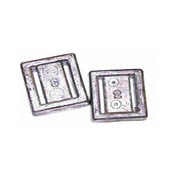 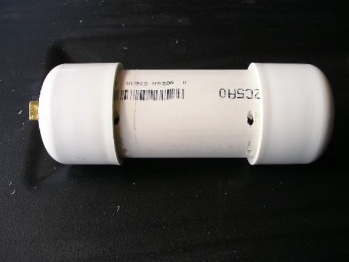 11
Kevin Miles
12
Major Power Components
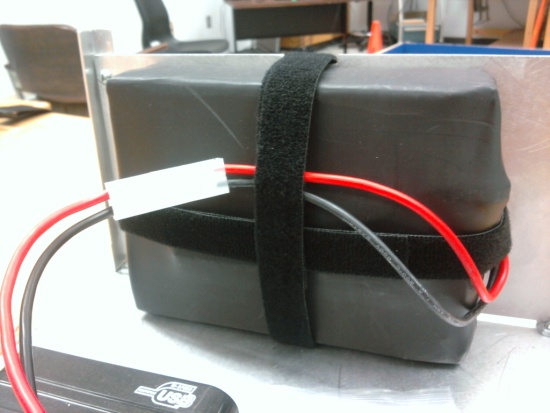 Batteries 
Two 14.8 V DC batteries combine for 29.6V DC output
Built-in PCM maintains a voltage between 20.8 V and 33.6 V
Motors
Max Power: 150W(each motor)
Built in Motor Controller
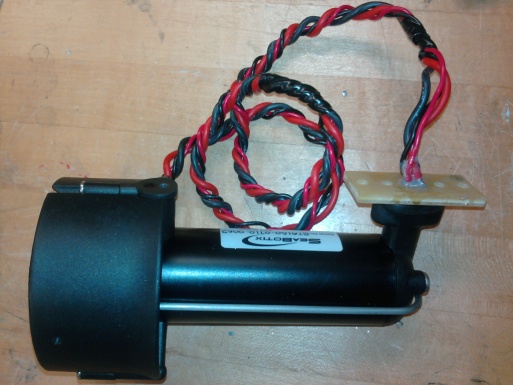 Switching Voltage Regulator (S.V.R.) for USB Power
15V-40V input
Output 5.17V, 6A
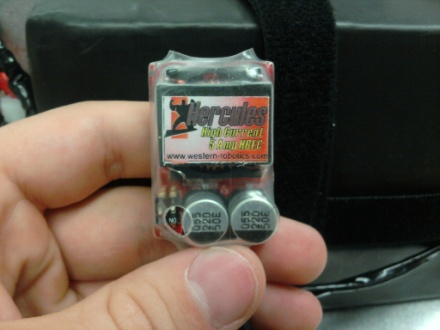 13
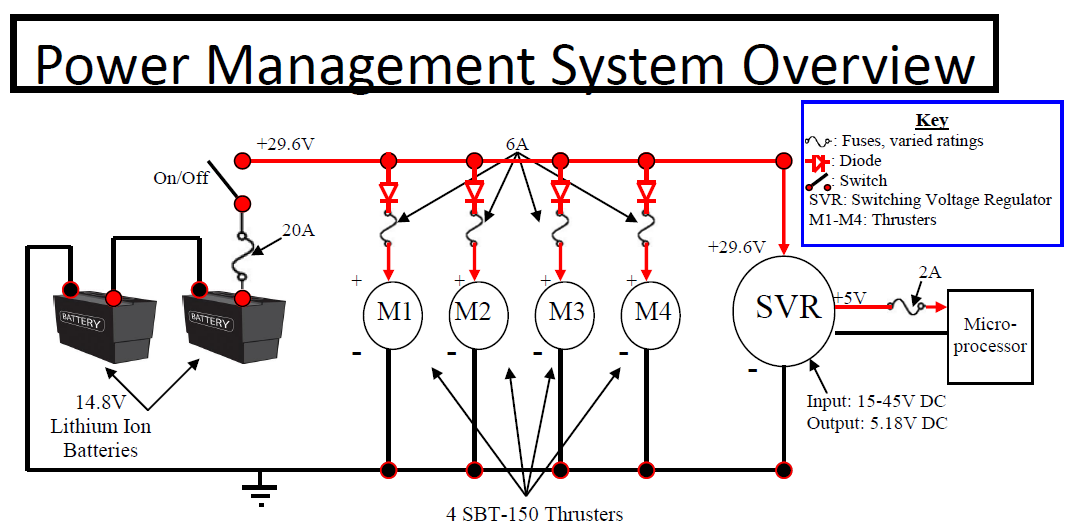 14
Thruster Overview
SeaBotix SBT150 thrusters were chosen for functional ability and water resistance as well it’s built-in motor controller, voltage regulator, and low power consumption
Four thrusters will be placed on the AUV in a configuration that will allow for forward/reverse motion, left/right turning and depth control
Other thrusters were more expensive, larger, and had higher power consumption
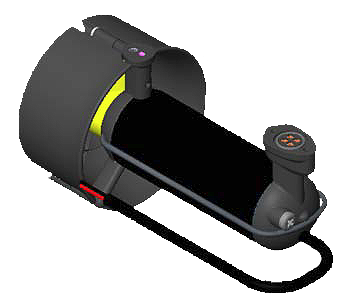 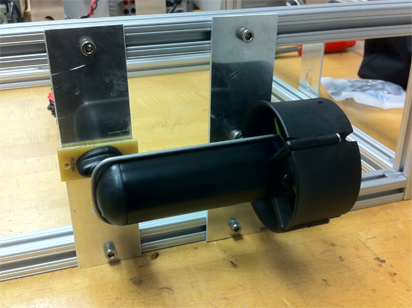 15
Electrical Tests
16
Victoria Jefferson & Andy Jeanthenor:
17
Prioritization of Sensors
Cameras
Function: Eyes underwater
Need: Critical (used in all tasks)
IMU
Function: Sense of Direction Underwater
Need: Moderate
Hydrophones
Function: Ears Underwater
Need: Low (used in only one task)
18
Software for Sensors
Cameras
Originally OpenCV
Last minute change: Matlab Image Processing
Due to Linking errors
IMU
RS-232 interface
Linux C Source Code
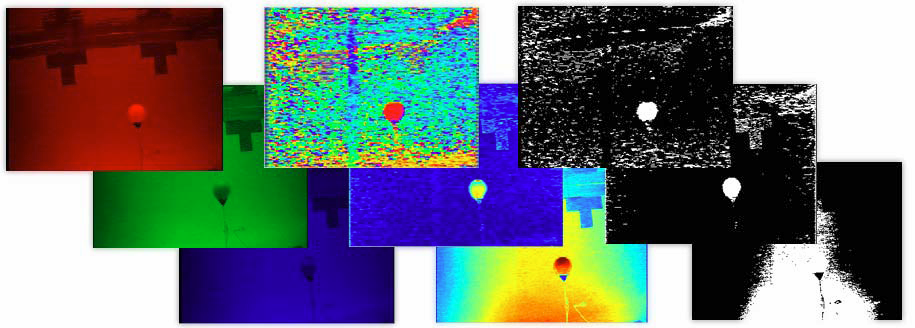 19
Cameras
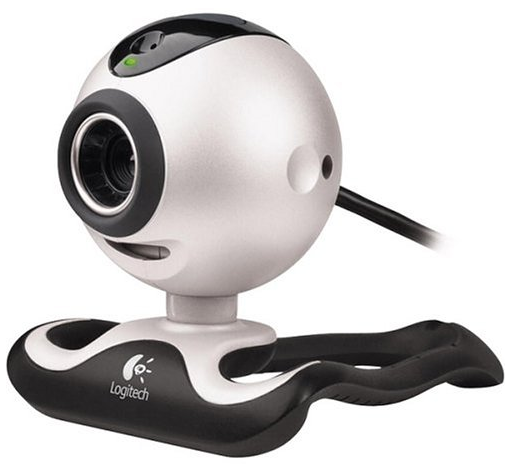 Original choice was Unibrain Fire-I, but the software was not compatible with our system
Three Logitech Quickcam Pro 4000 webcams will be used
Needed for light/color and shape recognition
CCD camera chosen for ability to operate in low light conditions
The cameras chosen for cost efficiency as well as compatibility with our software
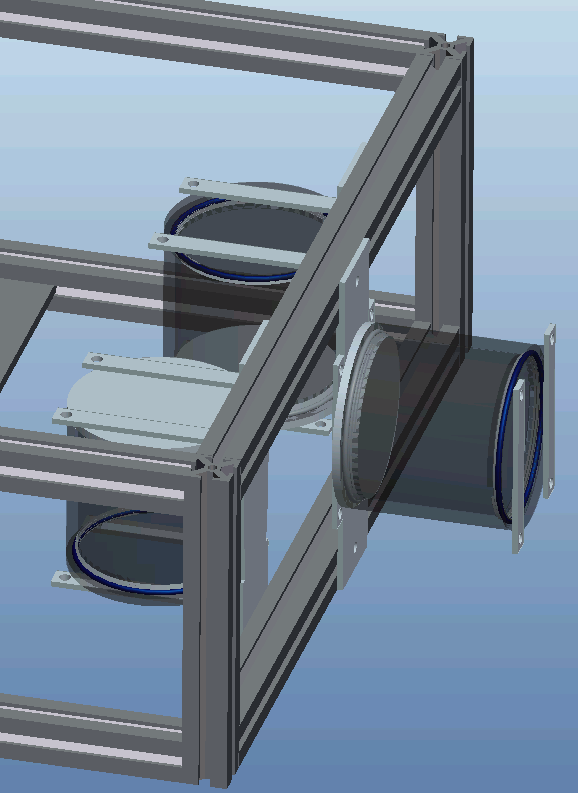 20
Camera Tests
21
Inertial Measurement Unit
Navigation/Stability Control
PhidgetSpatial 3/3/3-9 Axis IMU
Accelerometer: measure static and dynamic acceleration (5g)
Compass: measures magnetic field (±4 Gauss)
Gyroscope: Measures angular rotation (400°/sec)
Chosen for low cost and because it contained a compass instead of magnetometer unlike other IMUs
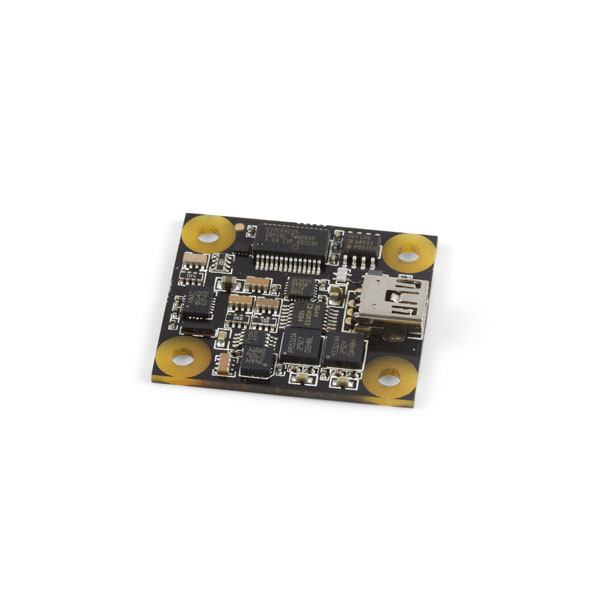 22
IMU Tests
23
Control System: BeagleBoard
The BeagleBoard(CPU):
Single Board Computer
Operating System: 
Angstrom-BeagleBoard demo 
Programming: 
CodeSourcery GNU Toolchain (Cross Compiler)
Outputs:
I2C
USB/Serial 
Program will run real-time
24
Control System: Arduino
Arduino Duemilanove
Microcontroller Board
Programming:
Arduino IDE
C Programming Language
Built-in Libraries
Outputs:
PWM 
ADC
UART TTL (5V) serial communication/USB
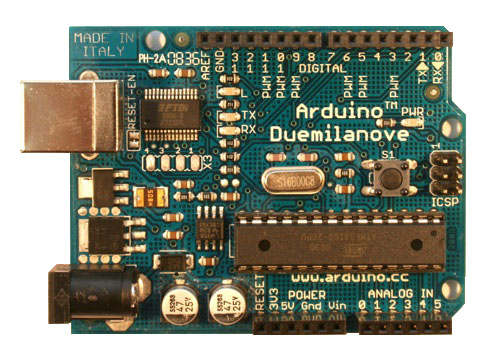 25
Component Software: Motors
Programming:
Communicate with Motor Controllers via I2C
BeagleBoard I2C operate at  1.8V, 5V needed to communicate with motor controllers
TrainerBoard will be used as expansion board
Motors tested with I2C ports on Arduino
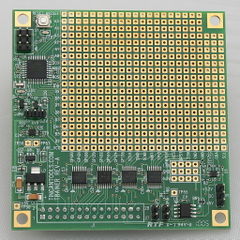 26
Software Structure
Start
Path Found?
Path Lost?
Detect Current Task
Follow Path To Objective
Y
N
N
Y
Objective Found?
Search For Path
N
Y
Complete Objective
N
Have All Task Been Completed
Store Data and Increment Task Counter
Y
Finish
27
Software Tests
28
Software Tests
29
Yanira Torres
30
Hydrophones
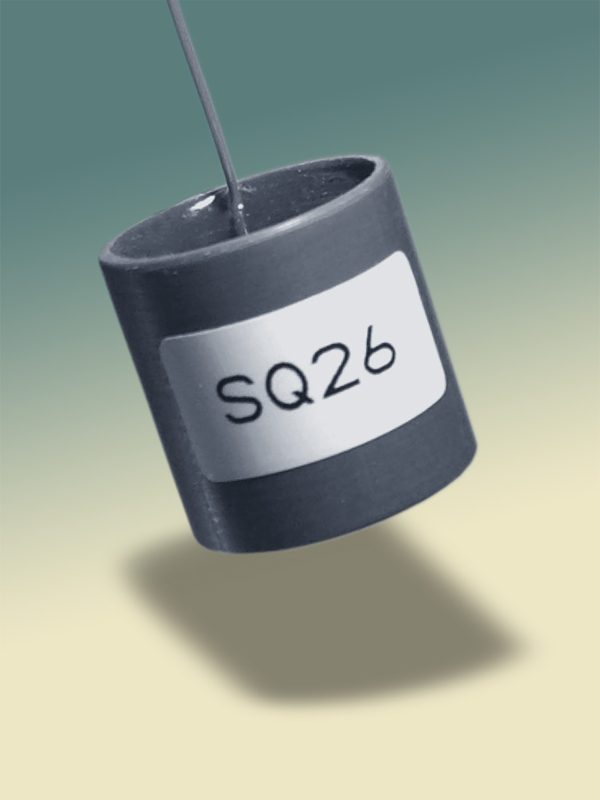 SensorTec SQ26-01 hydrophone 
Full audio-band signal detection and underwater mobile recording
Operates at desired sound level
Performs in desired frequency range (22-40 kHz)
31
Hydrophone Configuration
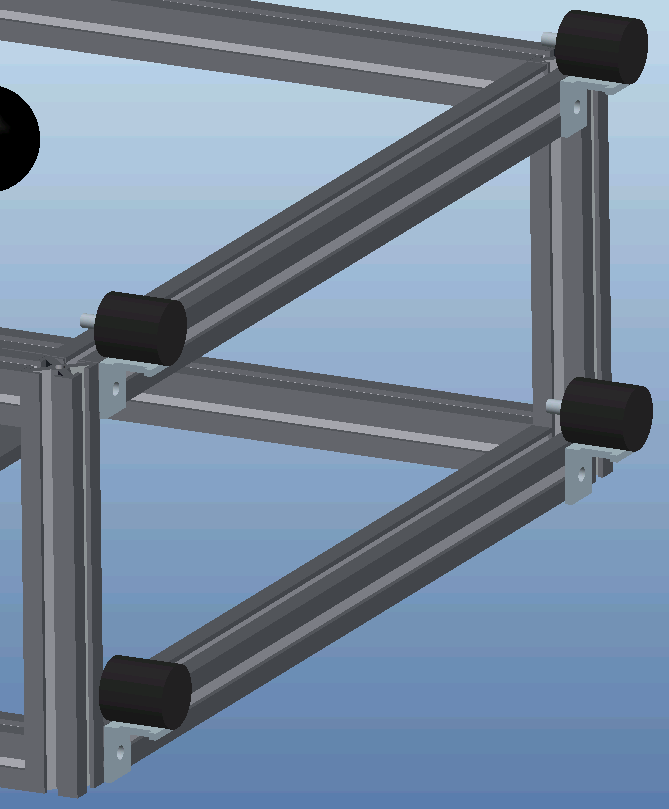 4 hydrophones will be utilized to determine the location of the acoustic pinger
2 hydrophones will be placed horizontally to determine direction
The other two will be vertical in order to determine the depth
32
Camera Housing Analysis
Stress Tensor (Pa)
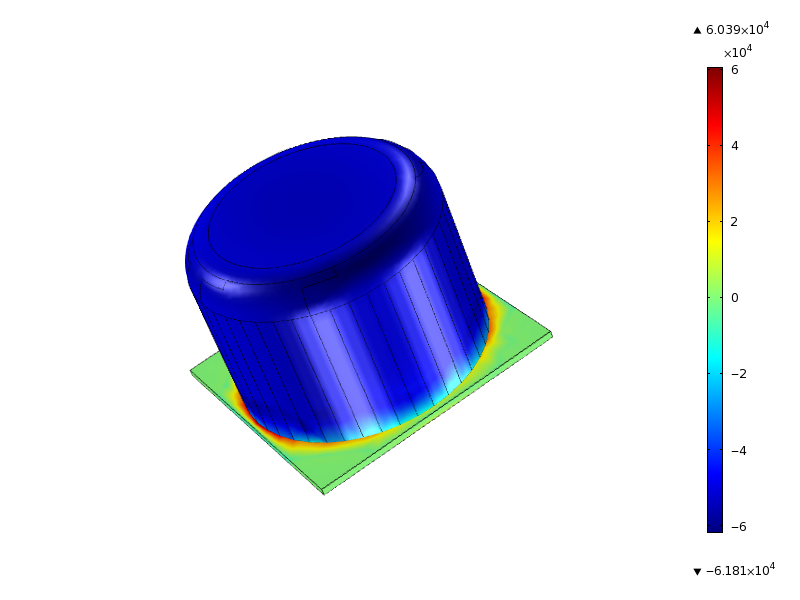 Acrylic cylinder
Acrylic viewing lens
Aluminum end cap
33
Schedule
34
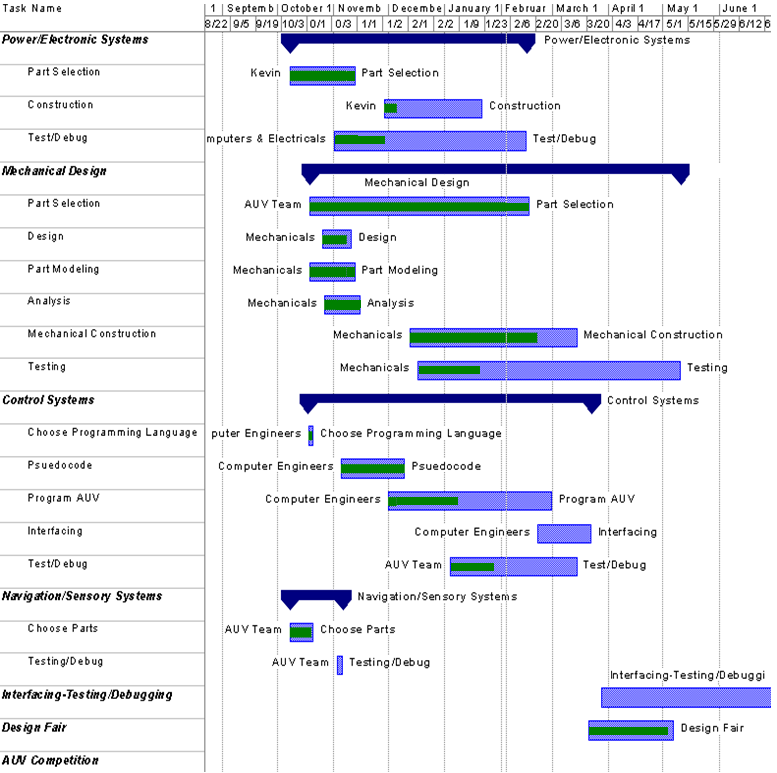 35
Budget
36
37
38
Special Thanks
Northrop Grumman
Harris Corporation
ARM
FAMU/FSU College of Engineering
Dr. Harvey
39
References
"Official Rules and Mission AUVSI & ONR's 13th Annual International Autonomous Underwater Vehicle Competition." AUVSI Foundation. Web. Sept.-Oct. 2010. <http://www.auvsifoundation.org/AUVSI/FOUNDATION/UploadedImages/AUV_Mission_Final_2010.pdf>.
Barngrover, Chris. "Design of the 2010 Stingray Autonomous Underwater Vehicle." AUVSI Foundation. Office of Naval Research, 13 July 2010. Web. 09 Nov. 2010. <http://www.auvsifoundation.org/AUVSI/FOUNDATION/UploadedImages/SanDiegoiBotics.2010JournalPaper.pdf
40